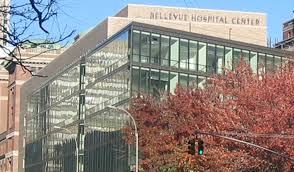 The Crossroads Generation:
Pain, Peril and Resilience
Hawthorne Smith, Ph.D.
Director; Bellevue Program for Survivors of Torture
President; National Consortium of Torture Treatment Programs
June 27, 2022
[Speaker Notes: Thanks to the International Center for Multigenerational Legacies of Torture. 

Thanks to Drs. Mary Fabri and Yael Danieli]
Acknowledgement … Juneteenth
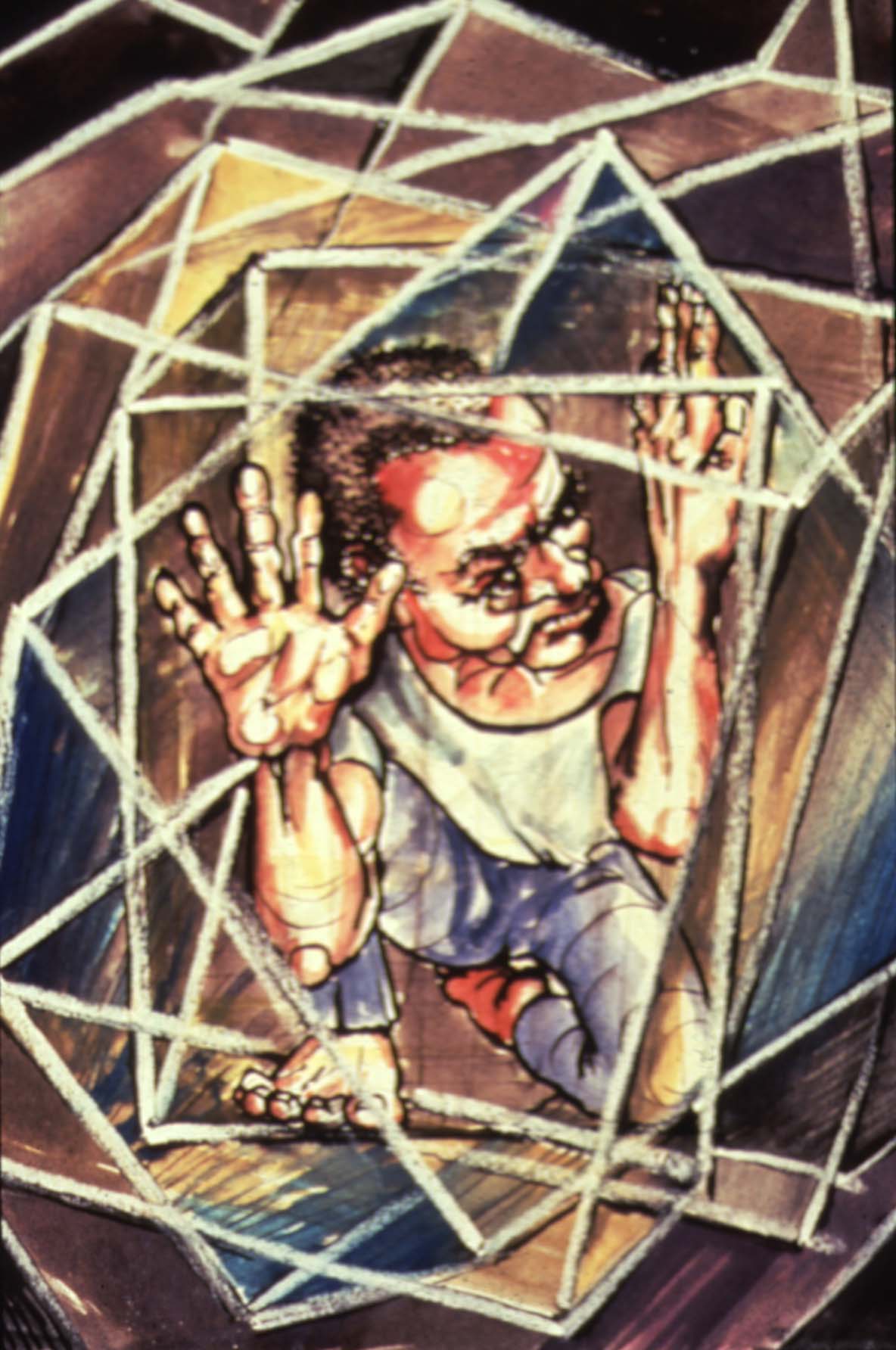 IRCT
Hawthorne Smith, Ph.D.
Bellevue PSOT
[Speaker Notes: The need to pay homage, respects
The unnamed heroes in my prayers
Witness to another crossroads generation]
Crossroads Generation
Trauma

Recurrent Stressors

Uncertainty

Possibilities for the future
Hawthorne Smith, Ph.D.
Bellevue PSOT
[Speaker Notes: Crossroads as a place of magic. Profane and divine
Sacrifice. Patience. Fear

Painful irony - trying to do what’s best for the family by sacrificing your participation and role. 

Ongoing bad news from home. Survivor guilt.]
The Unseen Family Separation Crisis
FIFO – LIFO
“The second torture”

“Am I a good father?”
“The family in front of you…”
Hawthorne Smith, Ph.D.
Bellevue PSOT
[Speaker Notes: Increased severity of sx’s;
Destruction of family units
Self - deportations]
“Subversive Healing”
Do not give the victory to the undeserving.

“L’esprit de partage”

It does not have to be therapy to be therapeutic

Character v. Circumstance

Needed – not just needy

“Rien n’est facile, mais tout est possible”
Hawthorne Smith, Ph.D.
Bellevue PSOT
[Speaker Notes: Survivors – not victims
Shared humanity. “Sorrow shared is halved; Joy shared is doubled”
Francophone African  - “La Famille”
Empowerment. Normalization]
“How do we change the world?...”
Wisdom, Courage, Hope
Hawthorne Smith, Ph.D.
Bellevue PSOT
[Speaker Notes: Wisdom Courage Hope - The active capacity to hope as a healing endeavor]